第三节 量子力学基本原理的简单应用
第三节 量子力学基本原理的简单应用
一   势箱中运动的粒子
1  一维无限深势箱
2  二维无限深势箱
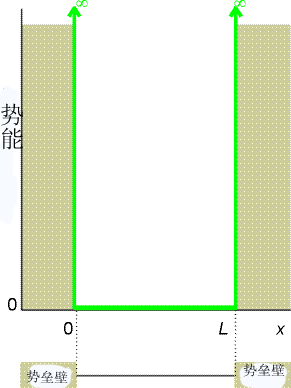 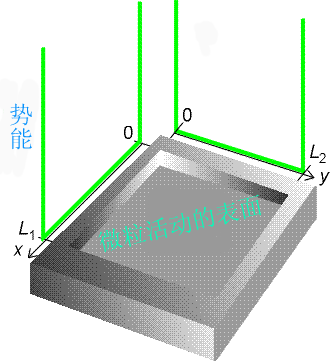 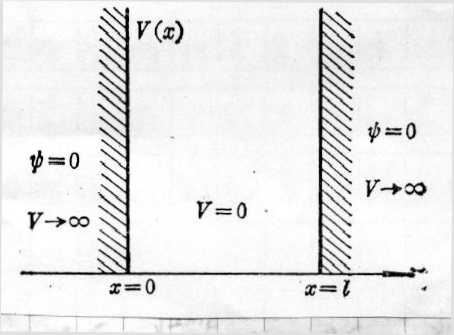 描述金属导体中自由电子和直链共轭多烯中π电子的运动。
3  薛定谔方程求解
（1）体系的薛定谔方程
（2）方程的通解
二阶常系数齐次线性微分方程
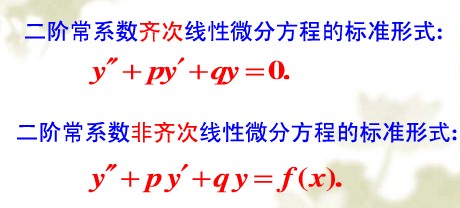 A和B是待定常数
（3）  根据边界条件确定能量E
根据波函数的连续性，在边界 x=0和x=   
两点波函数应为零，即
结果：必须A≡0才能恒成立。
此时B0，否则会使x无论取何值都为零，即得到方程的零解，即在势阱中找到粒子几率永远为零，与事实不符。
（n=1,2,3…） n称作量子数
(4) 利用归一化条件确定波函数
n=1,2,3…
由波函数的归一性
n=1,2,3…
3 一维势阱中粒子的讨论
(1)能量量子化
n=1,2,3…
存在离域效应
（2）波函数和节点
下图是n=1,2,3,4时四个能级、波函数和几率密度的示意图。
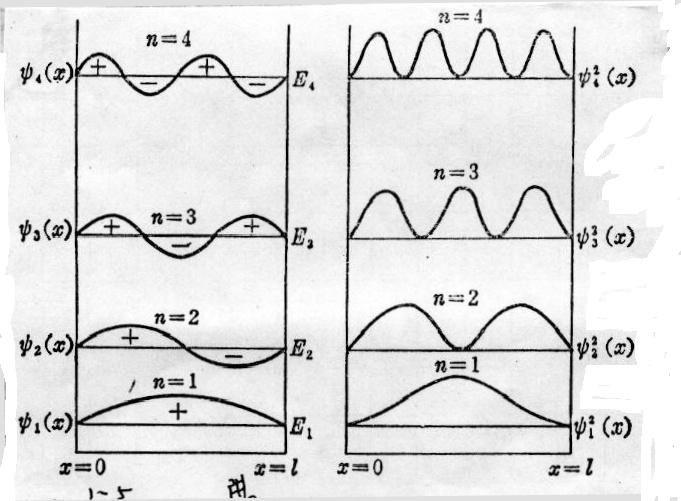 波函数有正有负，而几率密度总是正的。波函数由正变负或由负变正总是要经过零点。
波函数为零的点称为节点
（端点x=0和x=  除外）。
波函数描述的状态的节点数是n-1个，节点越多，能量越高。
波长  越短，能量也越高
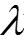 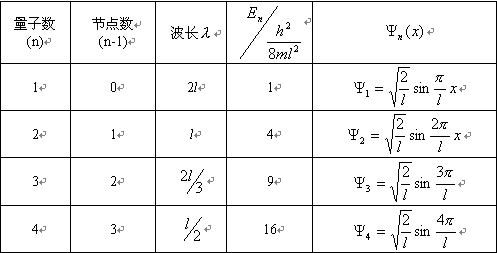 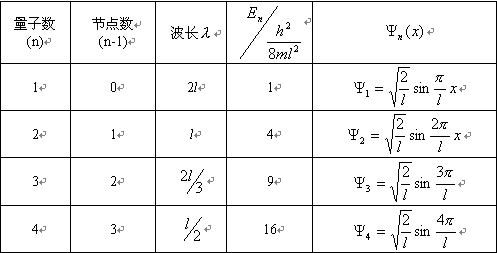 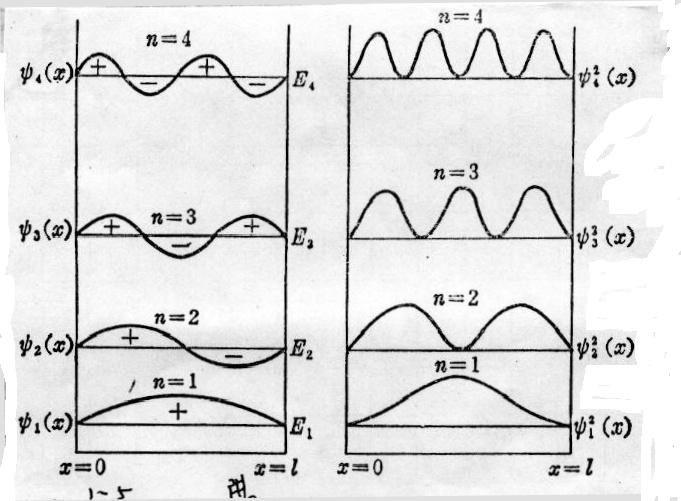 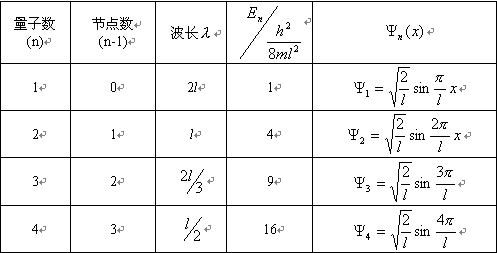 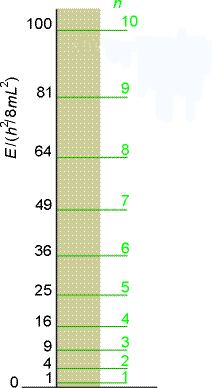 普朗克和玻尔的量子化的对比
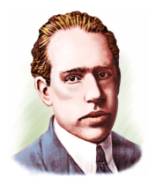 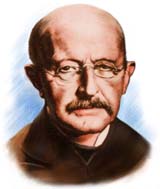 改变量子数n的大小，可以看到：
能量越高、能级间隔越大，而势阱中粒子的波长越短。
可以推断：
大量子数下的量子理论与经典理论将趋于一致。
(3)波函数的正交归一性
波函数是由归一化条件确定，所以是满足归一性要求。
对于能量不同的状态函数存在下列积分：
前式=0，即满足正交性：
的意义是当m=n时，    =1;
        当mn时,       =0。
（4）零点能
n=1的状态称粒子的基态，是能量最低
的状态，这个最低能量称作零点能。
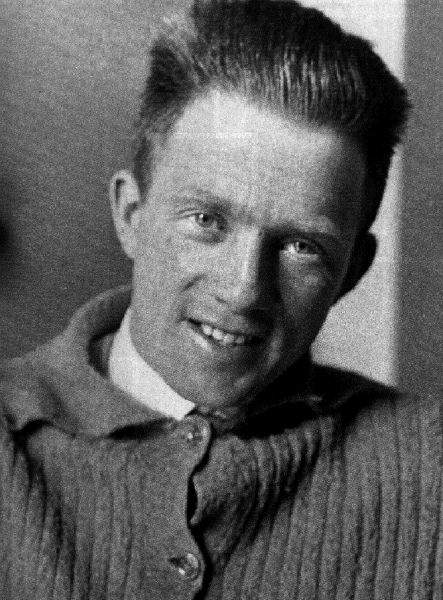 不确定关系
5  平均值问题
(1) 粒子在箱中的位置
非本征方程
分部积分公式
(2) 粒子的动量沿x方向的分量px
非本征方程
三维无限深势箱模型
薛定谔方程
应用例子
练习：
1  函数
是不是一维势阱中粒子的可能状态？如果是，其能量有无确定值？如果有，是多少？如果能量没有确定值，其平均值是多少？
2  一个量子数为n，宽度为a的一维势阱中的粒子,① 在0~a/4区域内的几率是多少？② n取何值时几率最大？③当n→∞时，这个几率的极限是多少？这个问题说明了什么？
二 线性谐振子
双原子分子的振动是指两核的相对伸缩运动。
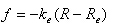 ke：化学键的力常数。
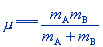 振子能量量子化
其中＝0，1，2，…… ，为振动量子数
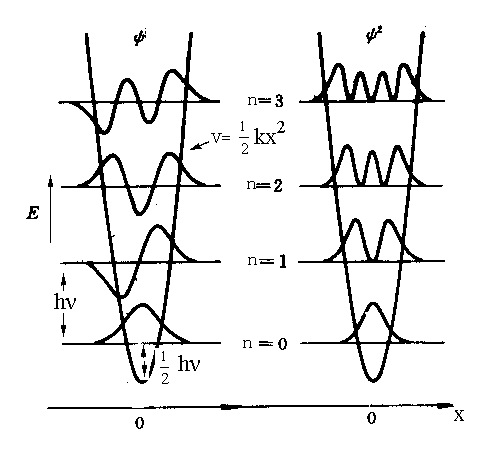 波函数存在节点
零点能和隧道效应
线性谐振子的能级、波函数和几率密度
共性：
（1）微观粒子没有经典轨道，其可能的运动状态用ψ1(r) 、ψ2(r) · · · · ψn(r)来表示 。
（2）由波函数可以求得体系力学量的本征值或平均值，领会状态含义。
（3）波函数存在节点，波函数几率分布。
（4）能量量子化，存在零点能。
量子效应
三 量子力学处理微观体系的一般步骤
(1)写出体系的能量算符和能量方程
(2)求解能量和波函数
(3)分析能级图和波函数及几率密度图的特点
(4)求本征值或平均值
(5)应用